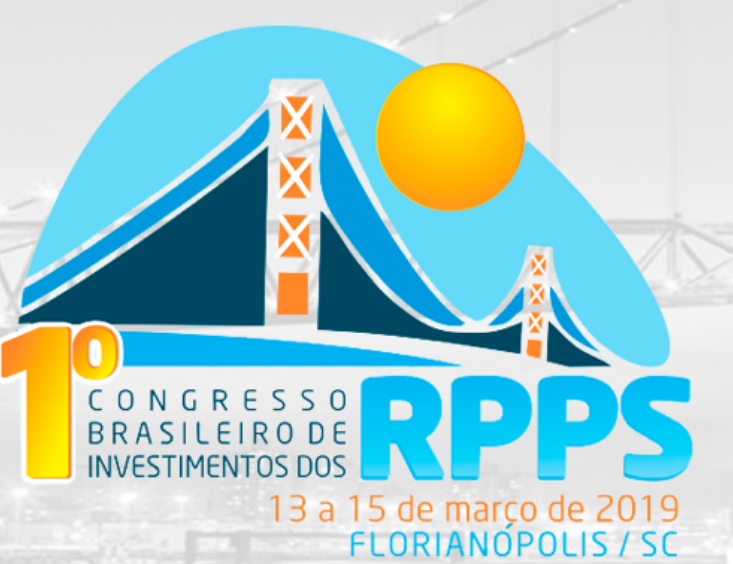 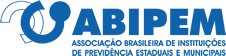 RPPS – Política de Investimentos
O principal objetivo da Política de Investimentos é traçar as diretrizes relativas à gestão dos investimentos de forma a buscar o atingimento da meta atuarial definida, visando o equilíbrio econômico-financeiro ao longo do tempo e a garantia do efetivo pagamento dos segurados e pensionistas do RPPS.
 
Procura-se através deste documento assegurar o claro entendimento não só dos gestores, segurados e pensionistas, como também dos provedores externos de serviços, além dos órgãos reguladores, dos objetivos e restrições quanto aos investimentos do Instituto.
 
Objetiva-se, também, com a Política de Investimentos, observados os fatores de liquidez, segurança, rentabilidade e transparência, o estabelecimento de critérios objetivos e racionais na avaliação das classes de ativos, dos administradores, dos gestores externos e custodiantes de carteiras de títulos públicos e de fundos de investimento, além das estratégias empregadas de modo a diversificar a carteira, como forma de redução dos riscos.
A meta se constitui nos parâmetros de rentabilidade a serem perseguidos, observando compatibilidade com o perfil das obrigações e tendo em vista a necessidade de busca e manutenção do equilíbrio financeiro e atuarial e os limites de diversificação e concentração previstos na Resolução 3.922/2010.

Os investimentos financeiros devem ser feitos de forma a perseguir a meta.   

Para o estabelecimento da meta é preciso utilizar cenários do mercado e o FOCUS do BANCEN, quando da  realização dos cálculos da Política de Investimentos. Utilizar modelo de cálculo, com série de dados de pelo menos 3 a 5 anos. Realizar projeções dos fluxos financeiros e encontrar expectativas para indicadores futuros: CDI; IBOV; IMA-G; IMA-B; IMA-B5; IRF-M; IRF-M1. Este ponto será tratado de modo específico em “cálculo da política”.
Conselho Deliberativo, Conselho Fiscal, Comitê de Investimentos, Diretoria Executiva, Gestor de Recursos, Ente e RPPS.


Normalmente as alçadas são definidas pelo Conselho Deliberativo através de reunião ordinária e publicação de normativo sobre o tema. No entanto, a Política de Investimentos é instrumento importante para se promover alterações ou manutenção. 


Definir o modelo de Gestão dos recursos financeiros. Pode ser Próprio, por entidade autorizada e credenciada ou mista. Atentar para os critérios de contratação da entidade autorizada e credenciada.
Para se cumprir os objetivos definidos na Política de Investimentos é preciso estar atento aos cenários e projeções econômicas traçados e efetivamente realizados. O RPPS deve atuar de maneira dinâmica, sabendo aproveitar da melhor maneira as oportunidades do mercado financeiro. A estratégia de investimento e desinvestimento deverá levar em consideração o cenário atual, além das regras definidas pelo Conselho Monetário Nacional e Secretaria de Previdência e do RPPS.

Podem ser utilizados diversos instrumentos estratégicos de gestão da carteira de investimentos, dentre os quais podemos citar: 
Análise, credenciamento e atualizações adequados das Instituições e dos Fundos de Investimentos; 
Acompanhamento diário e mensal da carteira de investimentos;
Autorização de Aplicação e Resgate (APR) com o máximo de informações; 
Deliberações de Investimentos o máximo de informações.
A seguir destacamos algumas metodologias: 
Credenciamento, atualizações e análises adequados das Instituições e dos Fundos de Investimentos;
Metodologia e critérios a serem adotados para análise prévia dos riscos dos investimentos, bem como as diretrizes para o seu controle e monitoramento;
Metodologia e critérios a serem adotados para avaliação e acompanhamento do retorno esperado dos investimentos e dos custos dos mesmos;
Limites utilizados para investimentos em títulos e valores mobiliários de emissão ou coobrigação de uma mesma pessoa jurídica;
Distribuição da Carteira por prazos de liquidação dos investimentos;
Modelo de Relatório Mensal de Acompanhamento da Carteira de Investimentos e publicação mensal, devendo conter no mínimo os dados solicitados pela Secretaria de Previdência;
Precificação e marcação dos ativos à mercado e pela curva de juros no caso dos Títulos Públicos adquiridos de forma direta para a carteira de investimentos;
Cenários e indicadores do mercado;
Acompanhamento diário e mensal da Carteira de Investimentos e demais procedimentos como controles de contratos de prestação de serviços e outros;
Critérios de encaminhamento prévio da Pauta de Deliberações de Investimentos para os órgãos competentes;
Registro e guarda das Deliberações de Investimentos pelos órgãos competentes, contendo o máximo de informações das instituições e dos fundos de investimentos;
Realização diária, quando possível,  das APR - Autorização de Aplicação e Resgate e  registros no DAIR. Ainda, sendo possível, já efetuar a publicação;
Registro, guarda e publicação mensal das Atas de Deliberações;
Plano de contingência a ser aplicado com as medidas a serem adotadas em caso de descumprimento dos limites e requisitos previstos na Resolução 3.922/2010 e dos parâmetros estabelecidos nas normas gerais dos regimes próprios de previdência social, de excessiva exposição a riscos ou de potenciais perdas dos recursos;
Pró Gestão
DIARIAMENTE:
Volume e % dos gestores e administradores por RF, RV e Exterior;
Arquivo contendo: Nome do Fundo; Gestor; Administrador; Taxa de Administração Anual (%); Benchmark (Índice de Referência anual); Taxa Performance; % PL RECIPREV; % PL Fundo; Saldo (R$); CNPJ do fundo; Rentabilidade do Produto (mensal); Rentabilidade do Produto (anual); Prazo de Liquidação; Artigo da Resolução 3.922/10; Classificação Risco do Fundo;
Evolução Mensal do Patrimônio Líquido da Carteira de Investimentos;
Percentual de Participação das Instituições Administradoras na Carteira;
Percentual de Participação das Instituições Administradoras Consolidado por Grupo Econômico – Carteira;
Percentual de Participação das Instituições Gestoras na Carteira;
Percentual de participação dos investimentos em relação ao Volume sob Administração ANBIMA;
Percentual de participação dos investimentos em relação ao Volume Consolidado por Grupo Econômico sob Administração ANBMA;
Percentual de participação dos investimentos em relação ao Volume sob Gestão ANBIMA;
Percentual de participação dos RPPS em relação ao Volume sob Administração ANBIMA;
Percentual de Composição da Carteira por Benchmark;
Composição da Carteira de Investimentos: Renda Fixa x Renda Variável
Volatilidade da Carteira por Fundos de Investimentos e Títulos: muito baixa; baixa; média; alta e muito alta;
Prazos Gerais de Liquidação: Curto Prazo; Médio Prazo e Longo Prazo;
Acompanhamento Geral da Política de Investimentos;
Rentabilidade Mensal por Segmento da Carteira de Investimentos;
Rentabilidade Acumulada por Segmento da Carteira de Investimentos
MENSALMENTE:
Além dos citados:
Resumo do Patrimônio Líquido e Rentabilidade da Carteira de Investimentos contendo os seguintes dados: Data; Saldo; Rendimento mês; % Rendimento Carteira e o resumo anual;
MENSALMENTE:
Gráfico comparativo da carteira:
Rendimento da Carteira (%) x Crescimento da Carteira (%) do ano atual;
Rendimento da Carteira (%) x IPCA + 6% x CDI x IMA-B x IBOVESPA do ano atual
Fluxo mensal de caixa com resumo anual de recebimentos/pagamentos;
Contratos de prestação de serviços da Gerência de Investimentos com os fluxos de pagamentos mensais e resumo anual;
Evolução da Carteira de Investimentos e Superávit atuarias da Carteira de Investimentos;
Panorama Macroeconômico;
Desempenho da Carteira de Investimentos; 
Parecer do Comitê de Investimentos e Conselho Fiscal;
MENSALMENTE:

Estatística da Carteira de Investimentos contendo os seguintes dados: Benchmark; Retorno de Ano 2011 a 2019; Retorno Médio Mensal; Retorno Médio Anual; Retorno Total; Maior Retorno; Menor Retorno; Qtde. mês Positivo; Qtde. mês Negativo; Qtde. mês acima do Benchmark; Qtde. mês abaixo do Benchmark; Risco Mensal Período; Risco Anual do Período; Em 68% dos dados o retorno ficará entre; Em 95% dos dados o retorno ficará entre; Retorno Relativo ao Benchmark; Retorno Relativo ao CDI; Retorno Relativo ao IBOVESPA;  Retorno Relativo ao IMA B; Retorno Relativo ao IPCA + 6% ano; Sharpe; Information Ratio; Tracking Error; VAR (95%); Correlação CDI; Correlação IMA-B; Correlação IBOVESPA; Sharpe Modificado; Beta (12 meses); Erro Quadrático Médio (EQM).
Procedimentos:

Coleta de Cenários, em especial, o FOCUS do BACEN;
Coleta de "Dados Estatísticos de Indicadores – Série Histórica de pelo menos 5 anos, de alguns indicadores como: CDI; IBOV; IMA-G; IMA-B; IMA-B 5; IMA-B 5+; IRF-;MIRF-M 1; IDKA IPCA 2ª; IBXX; IBXL; DIV; IGCX; IFIX; SMLL; IPCA; % CDI;IPCA+6% etc;
Coleta de “Dados Estatísticos de Indicadores – Série Histórica de pelo menos 5 anos ” de todos os retornos dos fundos que compõe a carteira de investimentos;
Pré definição da meta para a carteira de investimentos;
Pré definição dos prêmios para Renda Variável e Estruturados
Elaboração dos cálculos conforme planilha em anexo. Cálculo Política Investimentos.xlsx
Através de aplicativo de editor de texto, exemplo: “word” descreva os procedimentos informados conforme os tópicos mencionados anteriormente;
Acesse o CADPREV local – DPIN, e preencha todos os dados solicitados no DPIN, conforme a Política que está sendo elaborada. Salvar, e imprimir em “pdf” e transformar o arquivo do DPIN em pdf para “word”. Juntar o arquivo do “word” em que descreveu a Política com o arquivo “word” do DPIN, com isso, terá certeza de que a declaração de veracidade do DPIN está em conformidade com a Política de Investimentos. 


 
Encaminhar com antecedência necessária para aprovação ou alteração da Política de Investimentos por parte do Comitê de Investimentos;
Após a aprovação por parte do Comitê de Investimentos, submeter a Política de Investimentos para o Conselho Deliberativo do RPPS.
Efetuar a remessa do arquivo “xml” da Política de Investimentos;
Verificar o processamento;
Enviar cópia da Política de Investimentos;
Imprimir e enviar a Declaração de Veracidade


Publicar a Política de Investimentos para conhecimento por parte de todos
 

Efetuar o acompanhamento diário da Política de Investimentos. Não sendo possível, pelo menos fazer de forma mensal.
JOSÉ MARCOS ALVES DE BARROS
zemarcos@recife.pe.gov.br
(81) 99766-1068